Формирующее оценивание
Процесс поиска и интерпретации данных, которые ученики и их учителя используют для того, чтобы решить, как далеко ученики уже продвинулись в своей учёбе,  куда им необходимо продвинуться и как сделать это наилучшим образом.
         Assessment Reform Group (2002)
Принципы формирующего оценивания
Центрировано на ученике;
Направляется учителем;
Разносторонне результативно;
Формирует учебный процесс;
Непрерывно;
Основано на качественном преподавании.
Функции оценивания
Оценивание –навигатор
Оценивание –обратная связь
Оценка как средство
Получить информацию:
о процессе преподавания;
о процессе учения;
об индивидуальном прогрессе учащихся;
об эффективности ООП
Формирующее оценивание является не контролем, а диагностикой!!! И позволяет обеспечить обратную связь.
Обратная связь как основа формирующего оценивания- информирование учителем ученика о результатах оценивания и, наоборот, получение им от учеников информации об учебном процессе.
принципы оказания обратной связи:
1.	Показывать, что получилось хорошо (выделить в работе)
2.	 Указывать, что нуждается в улучшении (исправлении).
3.	 Давать рекомендации о необходимых исправлениях.
4.	Создавать возможность вносить исправления.(После дачи рекомендации)
Стратегии оценивания
Стратегии оценивания — это методы, которые учитель использует для сбора информации об учебных достижениях учащихся. Для более эффективной оценки учащихся следует использовать различные стратегии и соответствующие инструменты. На разных этапах учебной деятельности используются разные стратегии оценивания. Применяя ту или иную стратегию оценивания, важно понимать, на что она нацелена, каких результатов мы добиваемся, как помогаем ученику размышлять о его успехах в учебе.
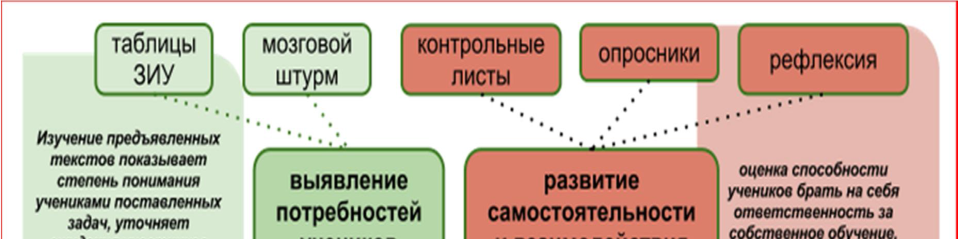 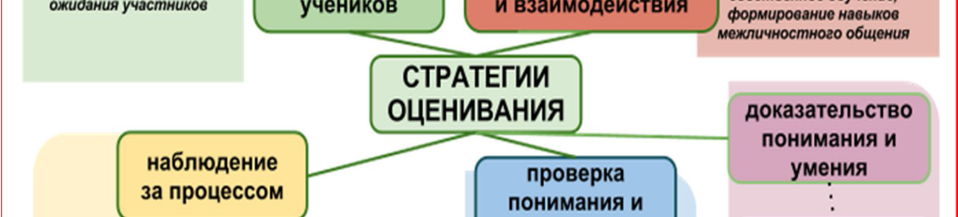 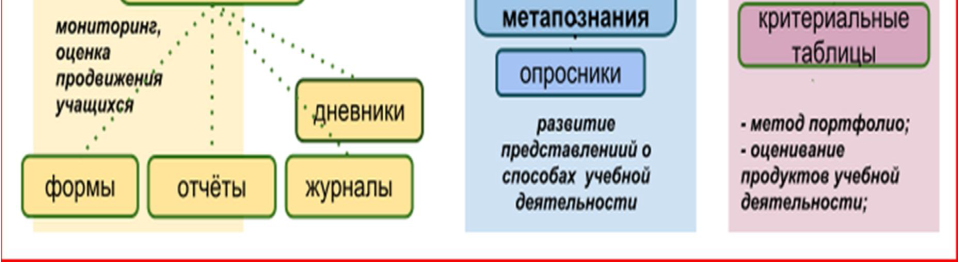